Service Discovery Protocol for the IoT Ecosystem
CSI 421-Internet Of Things
Universitas Esa Unggul
Service Discovery Protocol for the IoT Ecosystem 

Semua Bahan mengacu kepada buku : The Internet of Things: Enabling Technologies, Platforms, and Use Cases [Pethuru Raj, Anupama C. Raman]
Infrastructure Protocols
Protocol Architecture of IoT
Routing Protocol 
RPL stands for routing protocol for low power and lossy networks. It is an IPv6 protocol. Low- power lossy networks include wireless personal area networks (WPANs), low-power line com- munication (PLC) networks, and wireless sensor networks (WSNs). ese networks have some characteristics: 
◾  Capability to optimize and save energy 
◾  Capability to support tra c patterns other than unicast communication 
◾  Capability to run routing protocols over link layers with restricted frame siz
Protocol architecture of IoT
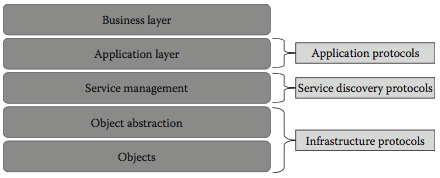 Categorization of IoT protocols
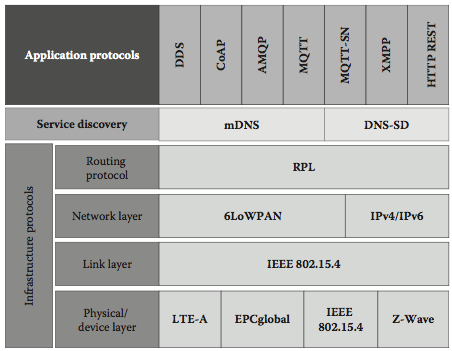 DODAG control messages
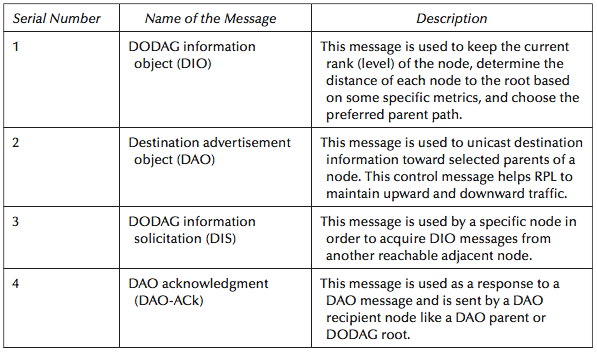 Architecture of IEEE 802.15.4.
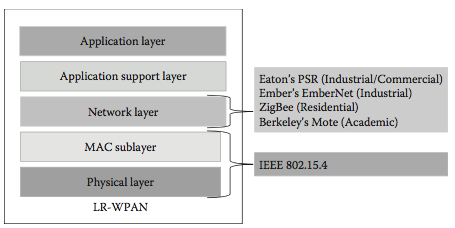 (a–c) Different types of star topologies
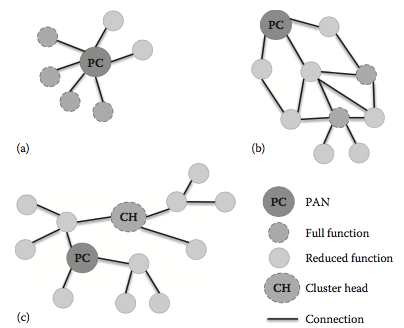 Network architecture of 6LoWPAN
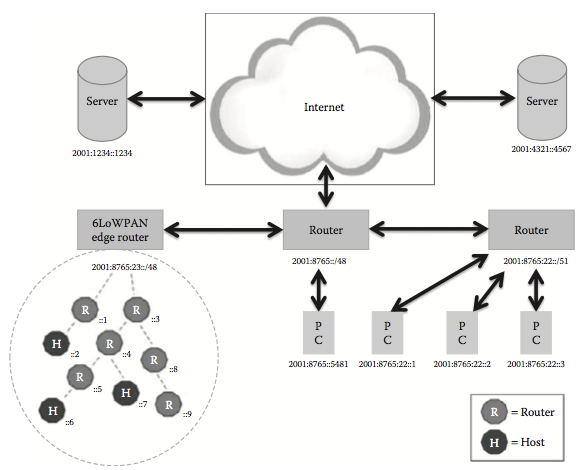 Protocol stack of 6LoWPAN
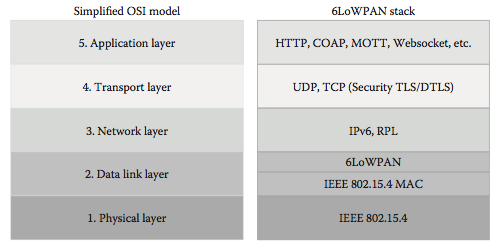 Bluetooth Low Energy
Bluetooth low energy (BLE) was started as part of the Bluetooth 4.0 core speci cation. 
BLE uses short-range radio with minimum power and operates for a long time. 
Physical layer: is layer receives and transmits data bits.Link layer: Following are the functions performed by the link layer: 
– Media access control– Error control– Connection establishment – Flow control
Protocol stack of BLE
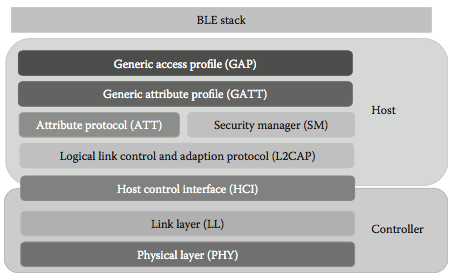 Long Term Evolution-Advanced
Long term evolution-advanced (LTE) also referred to as 4G LTE is a standard for wireless mobile network, and it provides high speed data transfer rates for wireless networks. 
It will provide 50 times performance improvement for existing wireless networks. 
LTE broadcast is a single- frequency network (SFN) that operates in a broadcast mode.
Components of RFID system.
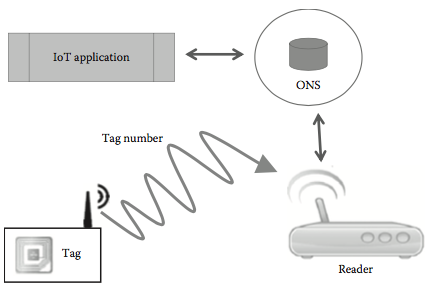 Different Types of EPC Tags
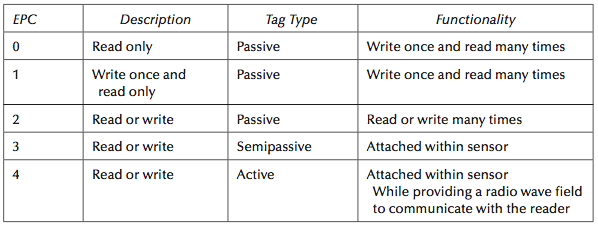 Key Use Cases of LTE
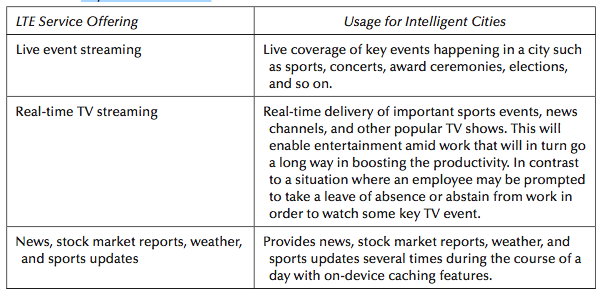 ZigBee
ZigBee protocol was framed by the ZigBee alliance. Following features of ZigBee make it very suitable for IoT applications: 
◾  Lowpowerconsumption 
◾  Lowcost 
◾  Support for large number of network nodes (<=65K nodes)
Protocol architecture of ZigBee.
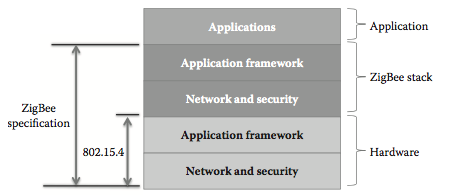 Main application areas of ZigBee
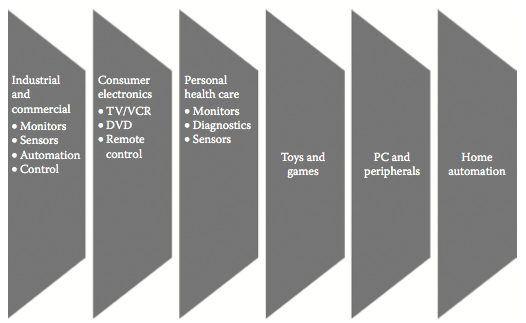 Working of chirp.
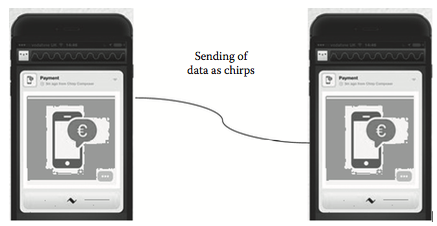 How Chirp Works
◾ Chirp contains a short string of data, which has been encoded using alphabets of electronic birdsong that includes 32 semitone pitches.
◾ Encoding and decoding of data are done locally by each mobile device, and hence it is not necessary to have an Internet connection for basic exchange. What is required is just a speaker to send data and a microphone to receive data.
◾ Instead of splitting huge amounts of data into chirps, there exists an option for the device to upload  les to a cloud server and then tweet out a URL that will contain chirps.
◾ Chirps are highly reliable over short distances in locations that are quiet without much of background noise
Working of multicast domain name system (mDNS)
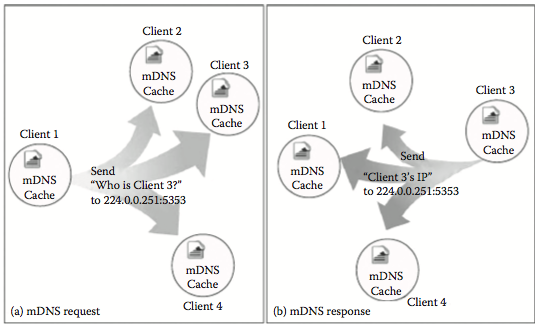 Service discovery of a printer service using DNS-SD protocol.
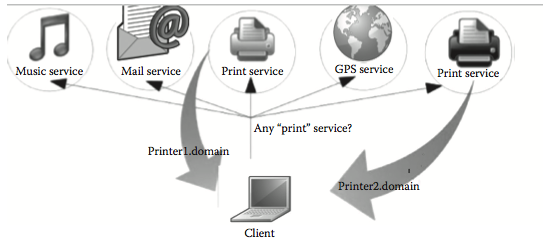 Working of UPnP.
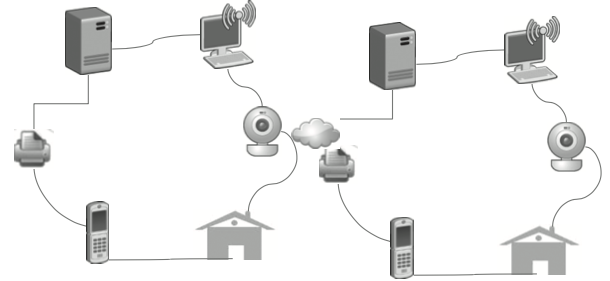 Universal Plug and Play (UPnP) is a collection of networking protocols that was devised by UPnP forum.
The three basic components of a UPnP network are the following: 
◾ Devices◾ Services◾ Controlpoints 
– Device: It is a container for services and other nested devices, which are part of the network. A service basically is the most granular unit of control that o ers a set of actions. 
– Control points: is provides the feature of device discovery and control by receiving device and service descriptions and by invoking service actions. 
– Services: e set of services that are o ered by UPnP devices.